Méně známé potraviny
Přesto v jídelníčku patří k těm zdravějším
Připravila skupina prodavačů 2. a 3. ročníku ve školním roce 2019 /2020Garant projektu: Mgr. Stöhrová Zdena
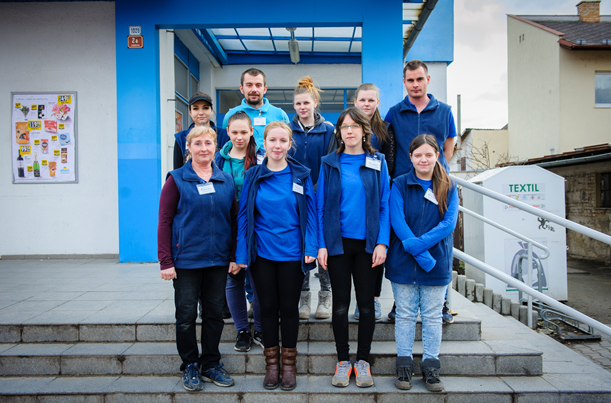 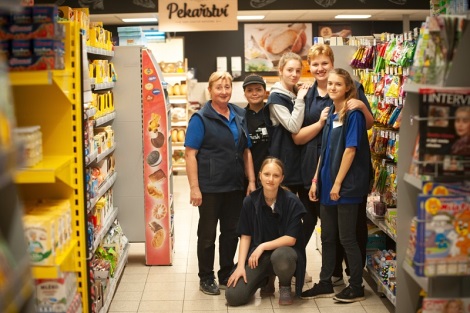 FAZOLE MUNGO
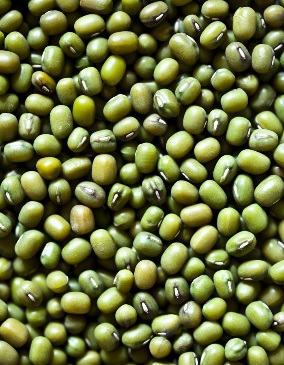 Mungo obsahuje vitamíny skupiny B, vitamín E, 
minerální látky – vápník, hořčík, fosfor, železo, draslík,
Bílkoviny a vlákninu.

Nejlepší účinky na zdraví má naklíčené mungo
posilují nervovou soustavu,
snižují cholesterol,
posilují srdce,
zlepšují pokožku,
jako prevence osteoporózy,
posilují svaly,
omlazují náš organismus.
Připravila Vratislava Zdrubecká 2. ročník
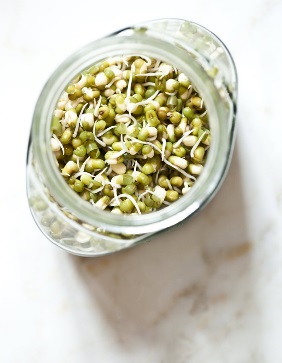 FAZOLE ADZUKI
Nenadýmají a zároveň prospějí našim ledvinám, játrům, srdci, krevnímu oběhu a dokonce i štíhlé linii
Pěstuje se ve východní Asii a konzumuje se zejména v čínské a japonské kuchyni
pomáhá při léčbě únavy a její prevenci, obsahují také vysoké množství rostlinných bílkovin a vápníku
jsou menší než ostatní druhy
 fazolí a mají tmavočervenou
 až hnědou barvu. Po uvaření
mají nasládlou, oříškovou chuť.

Připravila Kristýna Herčková 3. ročník
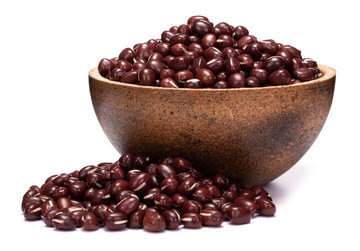 ČERVENÁ ČOČKA
Je úžasným zdrojem vitamínů, minerálů a bílkovin.
Směle jí můžeme nahradit masem a svému zdraví tím prospějeme.
      Je totiž důležitým zdrojem bílkovin.
Rychlá příprava bez namáčení
Červenou čočku, není nutné namáčet den
 předem a přesto je uvařená jen za 15 minut.
 Hodí se jak do zdravého jídelníčku, tak i pro 
 vegetariány a vegany, kteří se vyhýbají masu a 
 živočišným produktům.
Obsahuje vitamíny a minerály
Vápník, selen, zinek, draslík, hořčík, mangan, 
fosfor, významné množství železa , 
vitamíny skupiny B, především a vitamín B6
Připravila Katarzyna Žemba 3. ročník
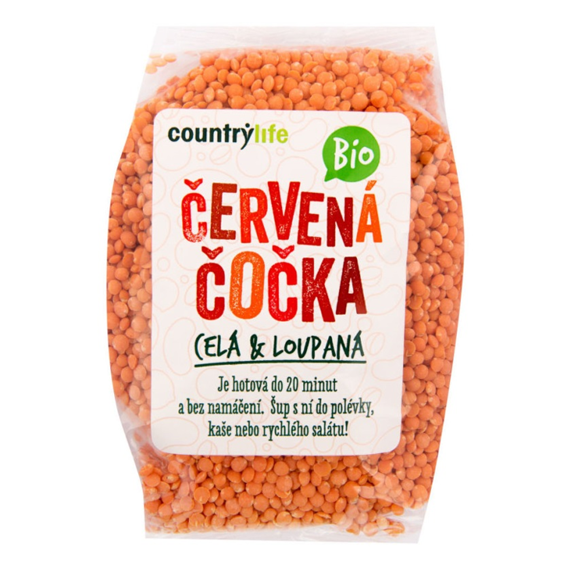 CIZRNA
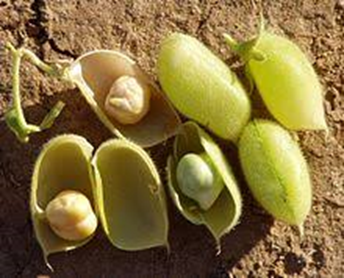 Obsahuje
 velkého množství vlákniny, která zabraňuje    vstřebávání cholesterolu do krve
 bílkoviny
 kyselinu listovou, která
      ovlivňuje správnou 
     funkci nervové soustavy
  vitamíny skupiny B a vysoké množství železa, Připravila Nikola Prudká 3. ročník
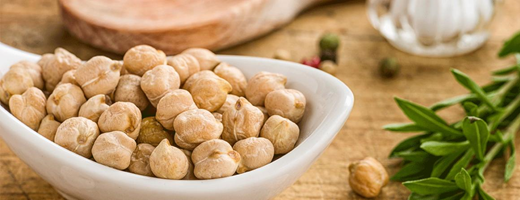 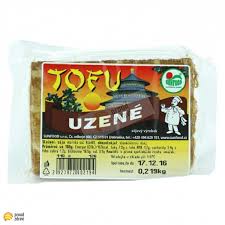 TOFU
Vyrábí se srážením sojového mléka se síranem
vápenatým.
Místem původu je Čína.
Je to potravina bohatá na bílkoviny, má nízký obsah sacharidů a tuků a proto je jeho energetická hodnota nízká.
V prodeji máme:
 natural – neochucené přírodní, uzené, 
česnekové, marinované, 
kořeněné, bylinkové.
Připravila Veronika Holubová 2. ročník
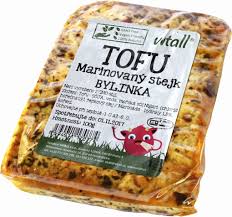 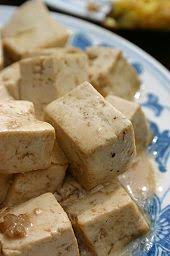 LOSOS
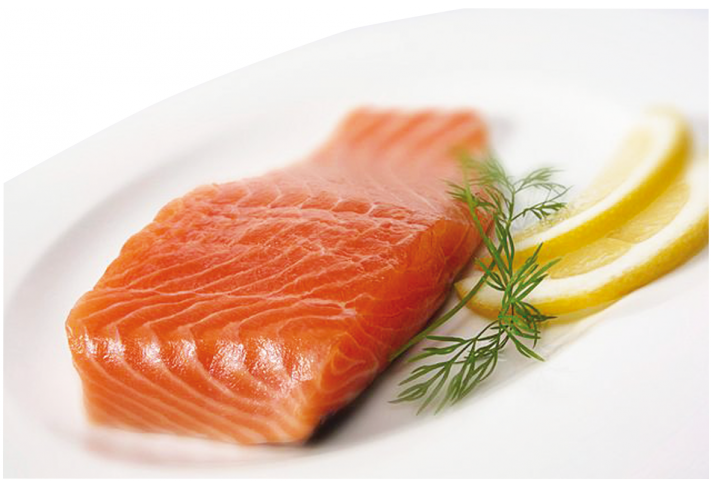 Maso z lososa obsahuje velké množství 
plnohodnotných bílkovin
omega-3 a omega-6 mastných kyselin 

Jeho tuk má význam i v prevenci kardiovaskulárních chorob.
Také tuk je původcem, tak krásně růžové barvy
                                                  Losos je snadno stravitelný
                                                  K lososovi se dobře hodí i citrónová a 
                                                 pomerančová šťáva, ale i bílé víno, kopr a křen




Připravila Natálka Říhová 2. ročník
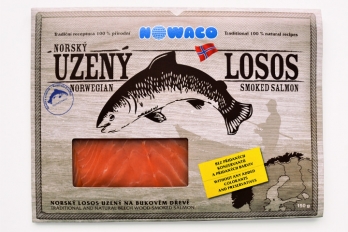 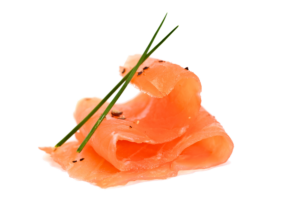 TUŇÁK
Z nutričního hlediska jde o velmi dobrý zdroj bílkovin
        Kromě omega-3 mastných
        kyselin v něm najdeme i
        omega-6 mastné kyseliny.
        Z vitamínů jde především o
        vitamin A, vitamin B12, 
        vitamin B6 a vitamin B2. 
Z minerálů dominují fosfor, draslík, 
hořčík, selen a sodík.

Připravila Vratislava Zdrubecká 2. ročník
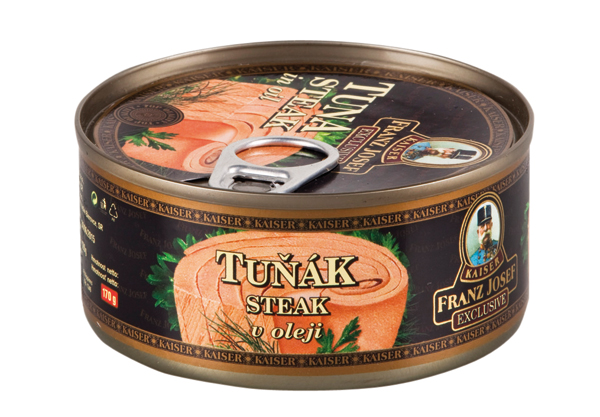 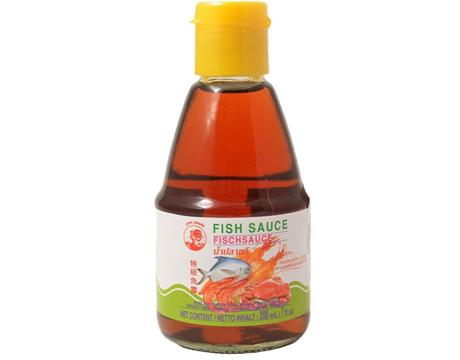 RYBÍ OMÁČKA
je jantarově zbarvená
     tekutina vzniklá fermentací 
     ryb s mořskou solí
 Používá se v podstatě do 
všech asijských jídel jako jsou kari, polévky,  saláty, smažená jídla nebo marinády na ryby a maso. Velice populární je dip, kdy se omáčka smíchá s citrónovou šťávou a nakrájenými čili papričkami.
Připravila Andrea Kopřivová 3. ročník
MOŘSKÉ ŘASY
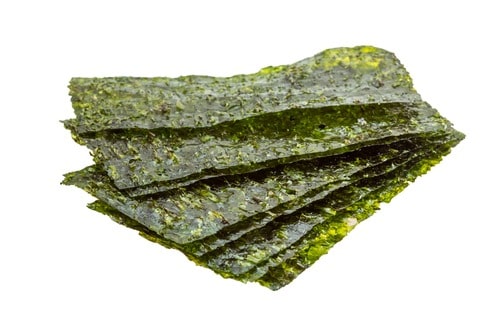 Obsahují velké množství 
                               minerálních látek 

                                   Konzumujeme je v malém množství, ale  
                                   zato pravidelně. Používají se spíše jako
                                   koření při vaření luštěnin nebo se přidávají
                                   k zvýraznění chuti do polévek či zeleninových 
                                    jídel.


Připravila Nikola Hladká 2. ročník
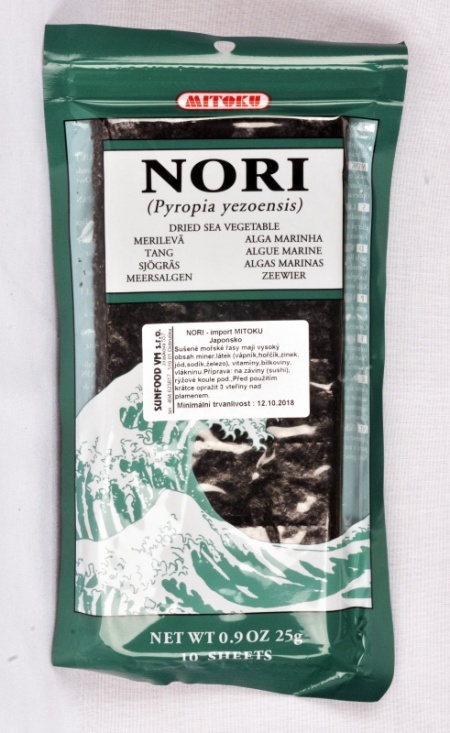 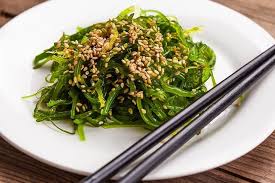 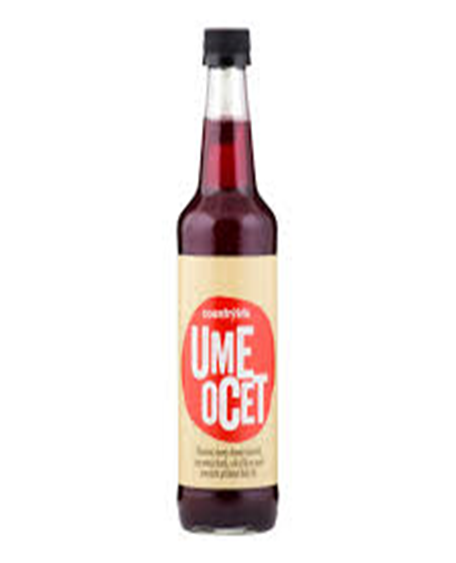 UMEOCET
Je tekuté ochucovadlo, které 
                                               vzniká jako vedlejší produkt při      
                                               fermentaci japonských
                                                švestiček umeboši. 

 Má sladkokyselou chuť a načervenalou barvu.
Pomáhá na žaludeční problémy, únavu a zpomaluje stárnutí, v dálném východě se používá jako lék na kocovinu.
Je bohatý na minerální látky, enzymy a harmonizuje organismus, doporučuje se pít každé ráno na lačno s vodou pro detoxikaci organismu.
Připravila Kamila Bílková 3. ročník
JABLEČNÝ OCET
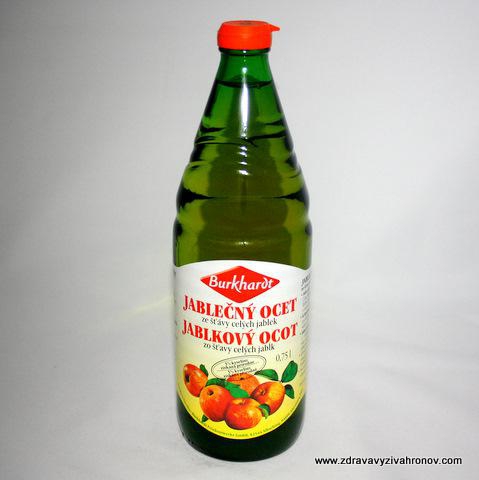 Jablečný ocet se řadí mezi přírodní léčiva
    s výbornými účinky na celé naše tělo.

Jak lze jablečný ocet využít: 
při péči o naši pokožku, k vnitřnímu užívání, 
při vaření a skvěle se hodí také při úklidu domácnosti.

Jablečný ocet detoxikuje naše tělo tím, že čistí ledviny a játra.  Pomáhá s úbytkem váhy, protože štěpí tuky. Posiluje žaludeční kyseliny, odstraňuje pálení žáhy, snižuje vysoký cholesterol a vysoký krevní tlak. 
Připravila Natálka Říhová 2. ročník
RÝŽOVÝ OCET
Vyrábí se z fermentované rýže nebo
 rýžového vína v Japonsku, Číně,
 Vietnamu a Koreji. Ve srovnání
 s naším obyčejným, kvasným 
lihovým 8% octem je více sladký 
než kyselý. Jeho koncentrace je
 jen 4 %, díky tomu je velmi jemný 
a vhodný na sushi. 

Připravila Nikola Hladká 2. ročník
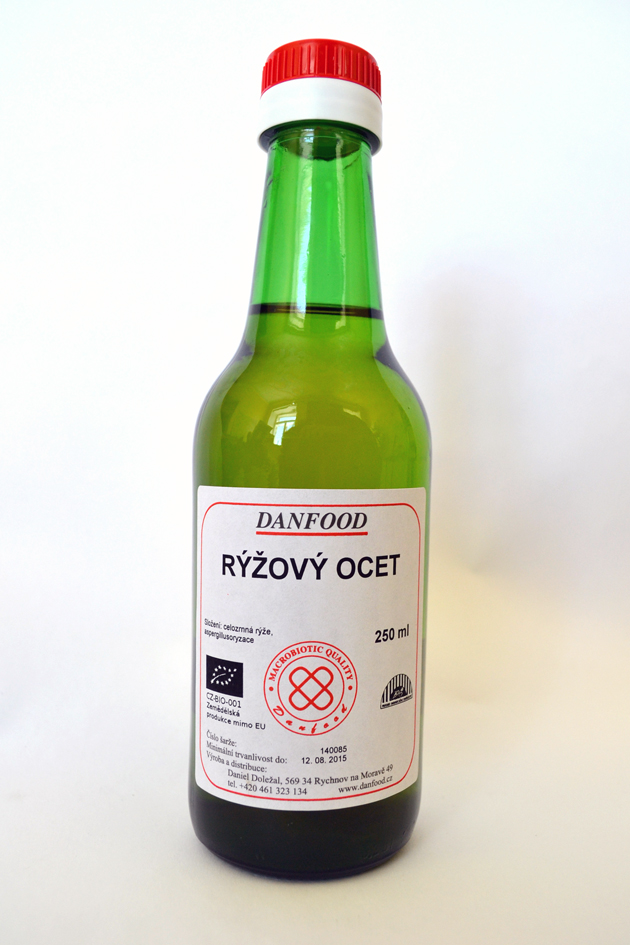 KŘEN
Tato zelenina je bohatá na mnoho nutričně hodnotných látek, které pozitivně ovlivňují naše zdraví, včetně vysokého obsahu vitaminu C.
Má  antibakteriální a antiseptické účinky, proto se dříve hojně využíval pro léčbu mnohých chorob.
                                                                  Zapomenout bychom neměli ani na 
                                                                  jeho příznivý vliv na střevní mikroflóru 
                                                                  a díky tomu i na podporu našich 
                                                                  imunitních schopností.
                                                                  Nejlepší je užívat křen čerstvý, tak z něj  
                                                                 dostaneme všechny cenné látky. 
                                                                 Můžeme ho i všemožně upravit, musíme 
                                                                  však počítat se snížením jeho 
                                                                 „zázračných“ účinků.

Připravila Gabriela Tajovská 3. ročník
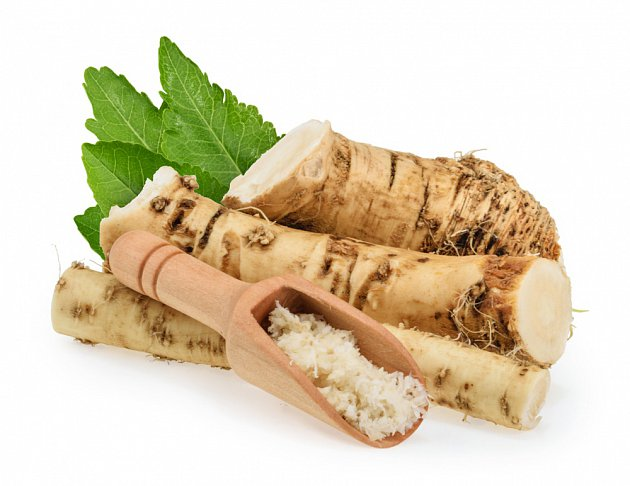 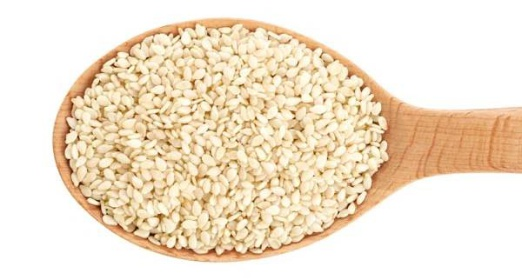 SEZAM
Sezamová semínka obsahují
 až 60 % oleje, který je velice zdravý a organismu   prospěšný. Jsou to nejzdravější semínka vůbec.
Mimo to obsahuje také bílkoviny, sacharidy a vlákninu, z minerálních látek  fosfor, draslík, hořčík, vápník, železo, měď, zinek, sodík a mangan. 
Měli bychom jej konzumovat alespoň 2 až 3 x týdně. 
Je prospěšný především sportovcům, studentům a těžce pracujícím. 
Je vynikajícím lékem na choroby očí, sliznic, 
kůže, nehtů a vlasů, uklidňuje nervovou soustavu.
Připravila Nikola Prchalová 3. ročník
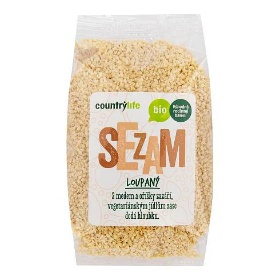 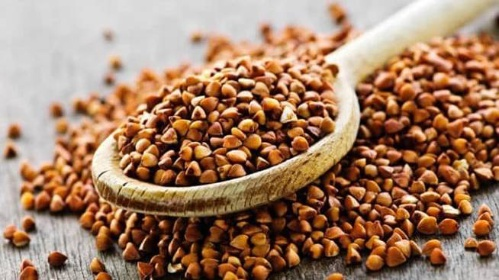 POHANKA
Pohanka neobsahuje lepek.
 Je významným zdrojem rutinu, který léčí problémy s cévami, hemoroidy i křečovými žilami.
Vhodná je také pro psychicky a fyzicky namáhané osoby. 
Je považována za velmi zdravou 
potravinu a je doporučována hlavně
 v zimním období.
Připravila Barbara Žemba 3. ročník
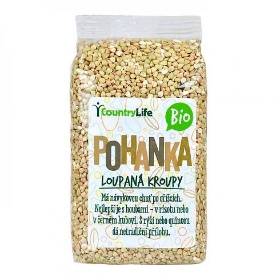 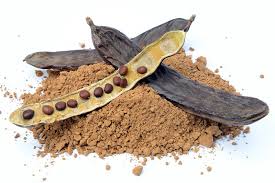 KAROB
Karobový prášek se získává z lusků stále-zelené dřeviny
 rostoucí ve Středomoří a je znám také jako svatojánský chléb
Obsahuje velké množství bílkovin, minerálů a vitamínů
Oproti kakau neobsahuje teobromin, alergenní látky a puriny

Rozdíly mezi kakaem a karobem jsou patrné
 i z hlediska obsahu tuků a cukrů, 
protože karob jich obsahuje méně

Připravila Natálka Říhová 2. ročník
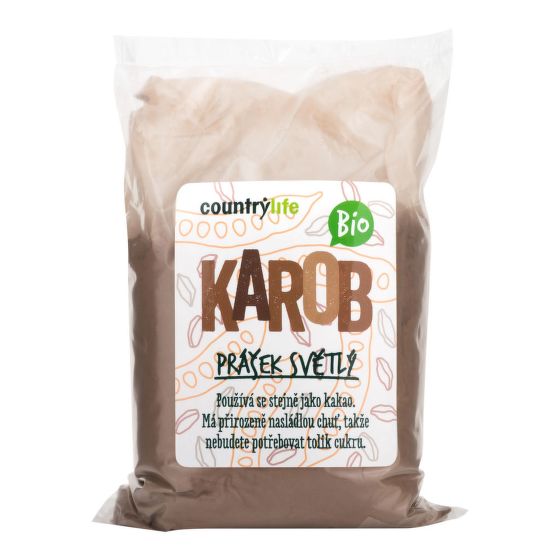 HIMALÁJSKÁ SŮL
Himálajská sůl obsahuje až 84 prvků, které jsou pro naše zdraví nepostradatelné, včetně hořčíku, vápníku, chromu, fosforu, železa, selenu, jódu nebo mědi

Zdravotní účinky: 
                                reguluje tlak v cévách, chrání ledviny a
                                močový měchýř, oddaluje projevy 
                                stárnutí, lepší hojení pokožky a mnoho
                                dalších pozitivních účinků

                    
                                Připravila Miluše Schlesingerová 3. ročník
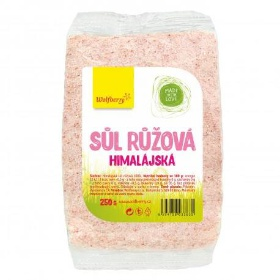